Leaving covered employment: State ORP
Retirement Benefits Training
Fiscal year 2024
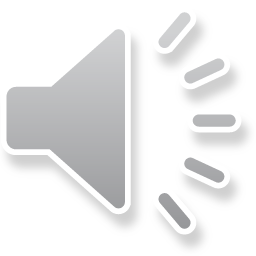 Options for State ORP participants
There are no minimum age or years of service requirements to begin receiving State ORP funds.
Participants can request a distribution from their State ORP account either
At termination of all covered employment or
After age 59½.
Participants may alternatively leave their funds in their State ORP account until they elect to receive them.
IRS requires annual minimum distributions beginning at age 73.
Provide the Leaving employment before retirement eligibility life event checklist.
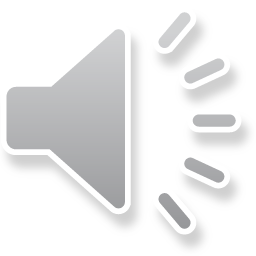 2
State ORP benefit
Benefit is based on the participant’s account balance at retirement.
Any fees, distributions, and investment gains or losses will affect this balance.
Potential federal tax penalties for distribution prior to age 59½.
Lump sum or periodic withdrawals.
May purchase an annuity product with account balance.
Participants eligible for a distribution should contact their chosen service provider for assistance with initiating a withdrawal.
Participants who return to work for a State ORP covered employer may elect to join SCRS, State ORP or non-membership, if eligible.
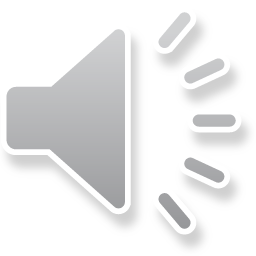 3
4